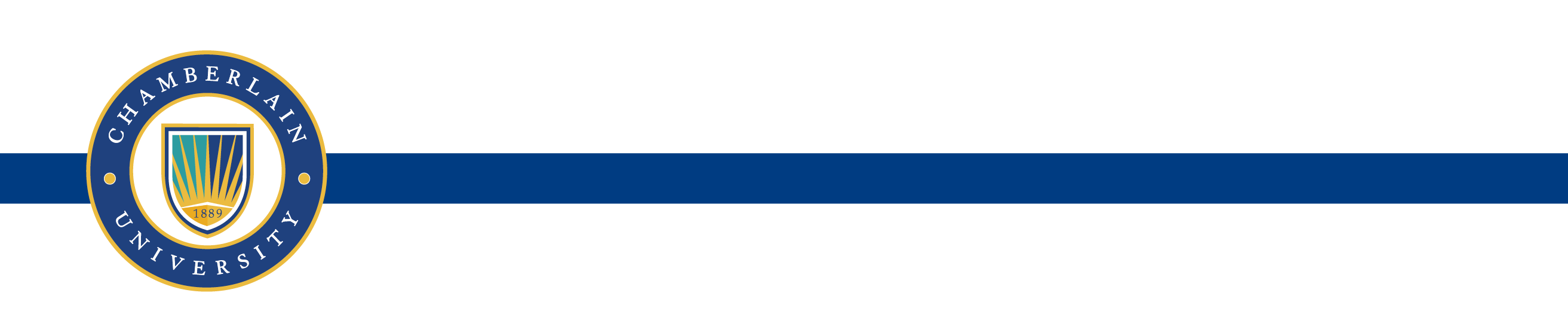 Planning for the Dissemination of Research Findings- PowerPoint
Directions:
Using the PICOT question developed in Week 2 and the research study you selected for the Week 3 or Week 4 discussion, complete each section of the Planning for the Dissemination of Research Findings PowerPoint template. 
This assignment encompasses the completion of the template but does not require an oral presentation. 
Click into the box to the right to add your name and date. 
Click on the next slide.
Find and click the word Notes at the bottom right of your PowerPoint screen.
On each side, in the Notes section, add speaker notes by answering each section with explanation and detail.
On the PowerPoint slide, click where it says [TYPE HERE], remove the words [TYPE HERE], and provide the key information for each section. 
The PowerPoint slides should contain highlighted information from the speaker notes.
Name:   

Date:
© 2024. Chamberlain University LLC. All rights reserved.
PICOT Question
[TYPE HERE: Add key information from your speaker notes.]
[Speaker Notes: Speaker notes include the important information you will cover when delivering a presentation. Create speaker notes by writing a paragraph for the section below that addresses each question with explanation and detail. Erase the bulleted information as you write your paragraph. 

PICOT Question
Write a paragraph answering each question with explanation and detail. 
Explain the clinical nursing practice problem you selected in Week 2. 
State the PICOT question you developed. 
Discuss the search strategy used to find research evidence.]
Research Evidence Design
[TYPE HERE: Add key information from your speaker notes.]
[Speaker Notes: Speaker notes include the important information you will cover when delivering a presentation. Create speaker notes by writing a paragraph for the section below that addresses each question with explanation and detail. Erase the bulleted information as you write your paragraph. 

Research Evidence Design
Write a paragraph answering each question with explanation and detail. 
Introduce your selected research study and discuss how it supports the PICOT question.
Explain the research design and methodology used in the study.
Discuss the participants, data collection methods, and data analysis.]
Research Evidence Results and Discussion
[TYPE HERE: Add key information from your speaker notes. Display the results using a visual aid such as a graph, chart, or table.]
[Speaker Notes: Speaker notes include the important information you will cover when delivering a presentation. Create speaker notes by writing a paragraph for the section below that addresses each question with explanation and detail. Erase the bulleted information as you write your paragraph. 

Research Evidence Results and Discussion
Write a paragraph answering each question with explanation and detail. 
Explain the research results.
Discuss how the results from this study answer the PICOT question.]
Critique of Evidence
[TYPE HERE: Add key information from your speaker notes.]
[Speaker Notes: Speaker notes include the important information you will cover when delivering a presentation. Create speaker notes by writing a paragraph for the section below that addresses each question with explanation and detail. Erase the bulleted information as you write your paragraph. 

Critique of Evidence
Write a paragraph answering each question with explanation and detail. 
Discuss your overall critique of the evidence.
What were the strengths of the study?
What were the weaknesses or limitations of the study?]
Application to Practice
[TYPE HERE: Add key information from your speaker notes.]
[Speaker Notes: Speaker notes include the important information you will cover when delivering a presentation. Create speaker notes by writing a paragraph for the section below that addresses each question with explanation and detail. Erase the bulleted information as you write your paragraph. 

Application to Practice
Write a paragraph answering each question with explanation and detail. 
Explain how the study contributes to the existing body of knowledge. 
Discuss any potential challenges or barriers to implementing these findings.
Propose recommendations for integrating the evidence into clinical practice.]
Reference
[TYPE HERE]